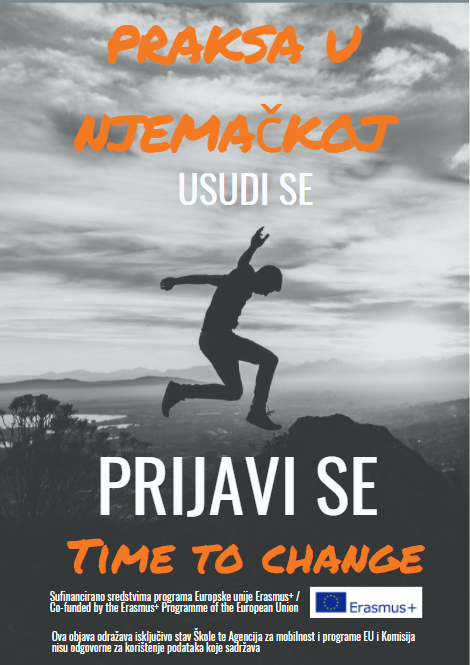 Kriteriji za odabir učenika
Kriteriji za odabir i najveći broj bodova
Ukupno najviše moguće 100 bodova
Elementi bodovanja motivacijskog pisma
7
10
8
10
Sadržaj
Elementi bodovanja motivacijskog pisma -
sadržaj pisma
Uvjeravanje primatelja u izvrsnost kompetencija kandidata isticanjem znanja i vještina kandidata i naglašavanjem interesa za obavljanje prakse.
10
Isticanje načina na koji bi praksa unaprijedila njegova znanja i vještine i doprinijela daljnjem razvoju.
Potpunost informacija i količina suvišnih ili nevažnih podataka.
Struktura i povezanost teksta
Elementi bodovanja motivacijskog pisma -
struktura i povezanost teksta
Raspored i smislena povezanost sadržaja među cjelinama (uvodni dio, središnji dio i zaključni dio pisma).
10
Iznošenje podataka logičkim redom (kronološki, uzročno-posljedično).
Rječnik i stil
Elementi bodovanja motivacijskog pisma -
rječnik i stil
Prikladan jezik i stil, cjelovite i jasne rečenice.
8
Odnos objektivnog (školovanje, kompetencije, iskustvo) i subjektivnog (podaci koji uvjeravaju u opravdanost odabira učenika) u sadržaju.
Pravopisna i jezična točnost
Elementi bodovanja motivacijskog pisma -
pravopisna i jezična točnost
Točnost pravopisnih i jezičnih pravila hrvatskog standardnog jezika
7
Bodovanje po ostalim kriterijima
20
35
10
10
35
20
25
15
15
10